Evidence zemědělského podnikatelepo novele od 1.1.2020
Zlín, 21. listopadu 2019
Legislativa
Zákon č. 252/1997 Sb., o zemědělství, ve znění pozdějších předpisů

Zákon č. 208/2019 Sb., kterým se mění zákon č. 252/1997 Sb., o zemědělství, ve znění pozdějších předpisů, a zákon č. 256/2000 Sb., o Státním zemědělském intervenčním fondu a o změně některých dalších zákonů (zákon o Státním zemědělském intervenčním fondu), ve znění pozdějších předpisů. Mění se ustanovení týkající se evidence ZP.

Dotčené paragrafy:




Účinnost: od 1. ledna 2020


          
       Novela „zemědělského zákona“ byla načtena v Poslanecké sněmovně ve 2. čtení
      => není důvodová zpráva
      => žádné informace z Ministerstva zemědělství
Sněmovní tisk
 č. 353
Senátní tisk
 č. 114
Legislativa
Zákon č. 252/1997 Sb., o zemědělství - evidence zemědělského podnikatele
Změny od 1. ledna 2020
občané ze třetích zemí už nemusí mít na území České republiky trvalý pobyt … § 2e
podnikat v zemědělství může i nezletilá osoba, které byla soudem přiznána svéprávnost nebo u které soud přivolil k souhlasu zákonného zástupce k samostatnému provozování zemědělské výroby … § 2e
změny v náležitostech žádosti zahraniční osoby a potažmo jejích údajů na osvědčení … § 2f, § 2fa
umožňuje se používat titul nebo vědecká hodnost zemědělského podnikatele při provozování zemědělské výroby (provedením změny u náležitostí žádosti a u údajů uváděných na osvědčení) … § 2f, § 2fa
v zákoně zapracována možnost podnikatele zvolit si provedení automatické změny adresy sídla při změně bydliště … § 2f
následně se ukládá povinnost úřadu změnit v evidenci adresu sídla na stejnou adresu, jako je adresa bydliště; adresa ale nemůže být adresou úřadu … § 2fa
přerušení provozování zemědělského podnikání: dochází k jednoznačnému určení data, kdy je ukončeno přerušení oznámené zemědělským podnikatelem úřadu. Nyní bude vyžadováno, aby podnikatel v oznámení uvedl konkrétní datum ukončení přerušení provozování zemědělské výroby. … § 2fa
rozšíření důvodů vyřazení z evidence zemědělského podnikatele z moci úřední => zemědělský podnikatel se vyřadí, jestliže mu byl uložen zákaz činnosti týkající se zemědělské výroby, jde-li o právnickou osobu … § 2g
pokud podnikatel neprovozuje zemědělskou výrobu (limit 24 kalendářních měsíců zrušen) a neoznámí přerušení, tak se vyřadí … § 2g
Úřad rozhoduje o vyřazení z evidence zemědělského podnikatele rozhodnutím (výjimka: při úmrtí a zániku právnické osoby úřad vydává usnesení, které se pouze poznamenává do spisu). …  § 2g
Úmrtí podnikatele – údaje o právním nástupci zapíše úřad do IS EZP, vydá změnové osvědčení …     § 2g
Děkuji Vám za pozornost.




Ing. Helena Březíková
Krajský úřad Zlínského kraje
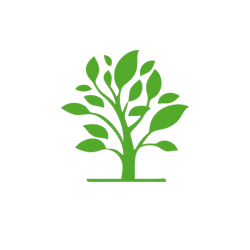